Figure 7. VBR versus SBR of hOc5. White highlighted node is the same in all panels. (A) Probabilistic area hOc5 mapped ...
Cereb Cortex, Volume 22, Issue 10, October 2012, Pages 2241–2262, https://doi.org/10.1093/cercor/bhr291
The content of this slide may be subject to copyright: please see the slide notes for details.
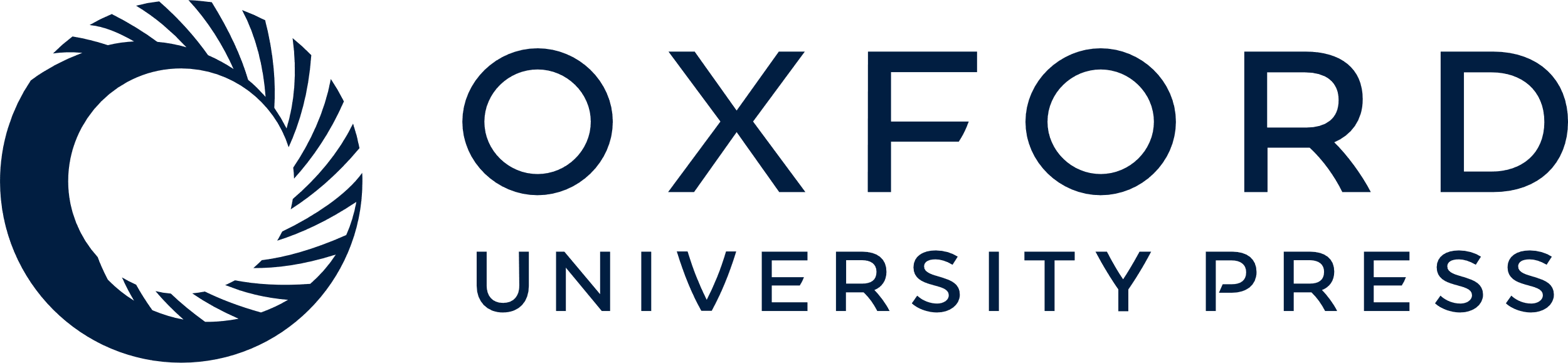 [Speaker Notes: Figure 7. VBR versus SBR of hOc5. White highlighted node is the same in all panels. (A) Probabilistic area hOc5 mapped by nonlinear VBR to the left (panel A) and right (panel B) fsaverage midthickness surface (left) and inflated surface (right). (C,D) Energy-SBR maps of hOc5 for the left and right hemispheres. In all panels, contour outlines show the composite border for hOc5 based on the energy-SBR probabilistic map for each hemisphere (panels C and D).


Unless provided in the caption above, the following copyright applies to the content of this slide: © The Author 2011. Published by Oxford University Press. All rights reserved. For permissions, please e-mail: journals.permissions@oup.com]